Multipactor Studies of 17 GHz Metallic Structures
Haoran Xu, Michael Shapiro and Richard Temkin


AWA Needs and Opportunities Workshop
Argonne National Laboratory
08/22/2019
What is Multipactor?
Multipactor is an avalanche of free electrons on a surface exposed to radio-frequency (RF) electromagnetic fields in vacuum. 
It is caused by secondary emission of electrons from surfaces struck by electrons that have been accelerated by the applied RF field.
Electrons with E ~100s eV are found at the side wall of the structure
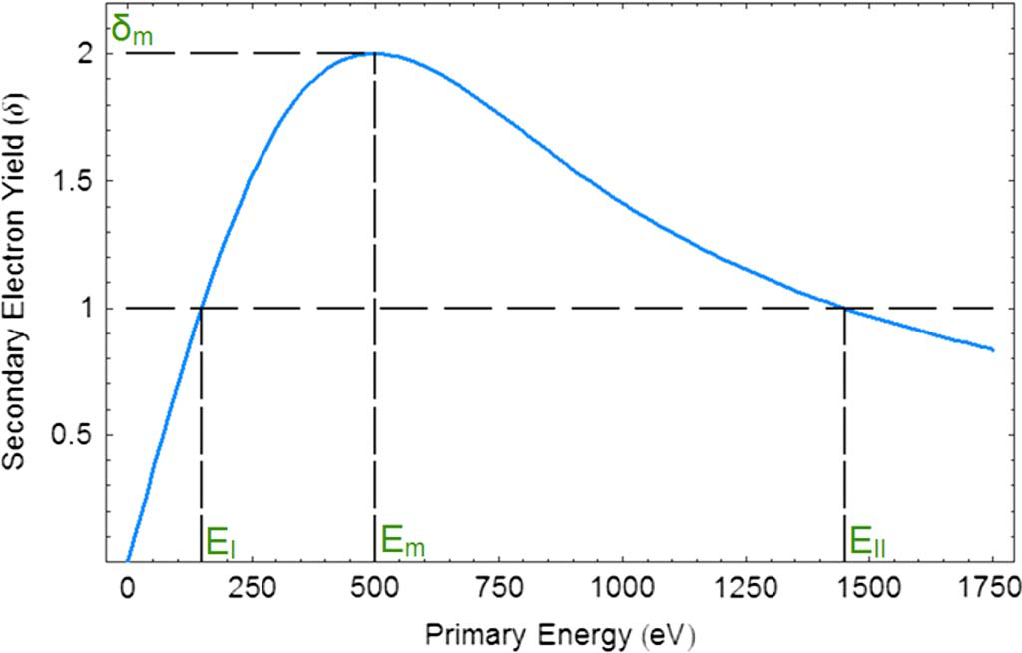 The SEE curve is affected by air exposure, bakeout, coatings, plasma processing, laser treatment, accelerator processing
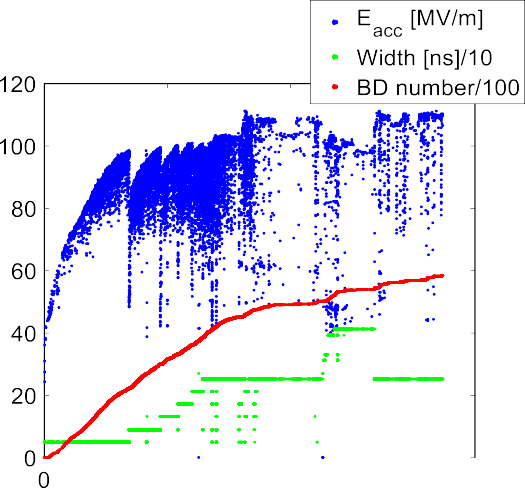 Why Study Multipactor?
What is the role of multipactor in breakdown and outgassing?
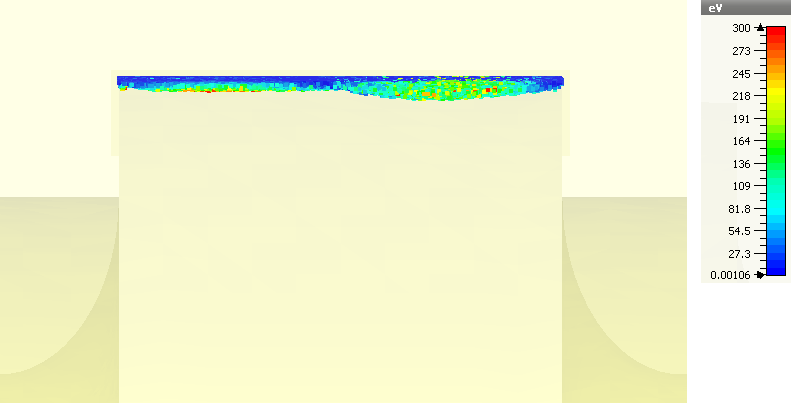 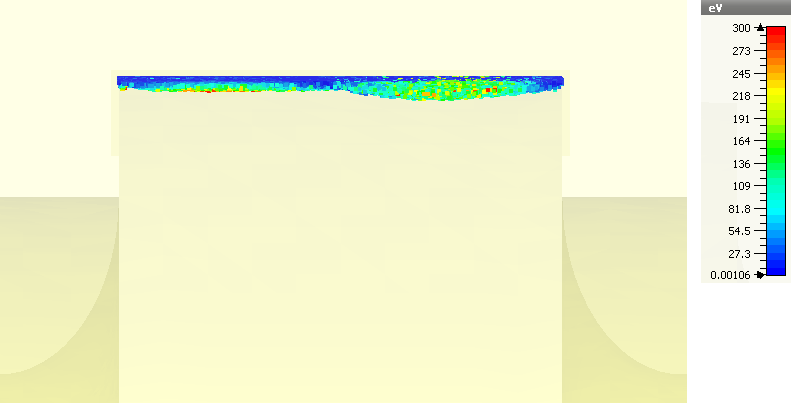 Sample calculation of electron multipactor at the side wall of the MIT high gradient 17 GHz structure
Multipactor affects accelerator structure processing
Do we need 600 million shots to process a high gradient structure?
Pulse No. *108 
From Wu et al., PR AB (2017)
MIT-DLWG 17 GHz Structure
17 GHz standing wave disk loaded waveguide (DLWG) test structure
Side Wall
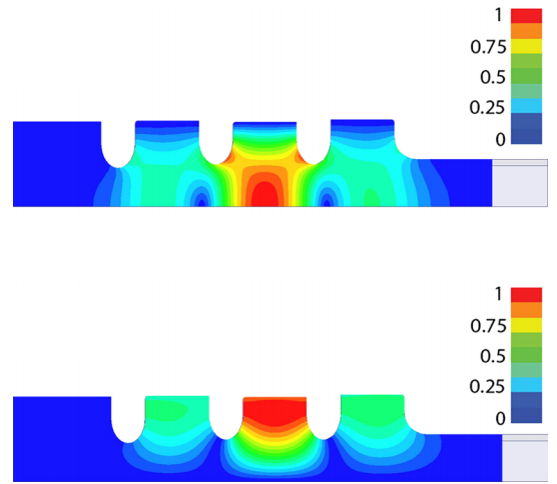 central cell
output coupling cell
input coupling cell
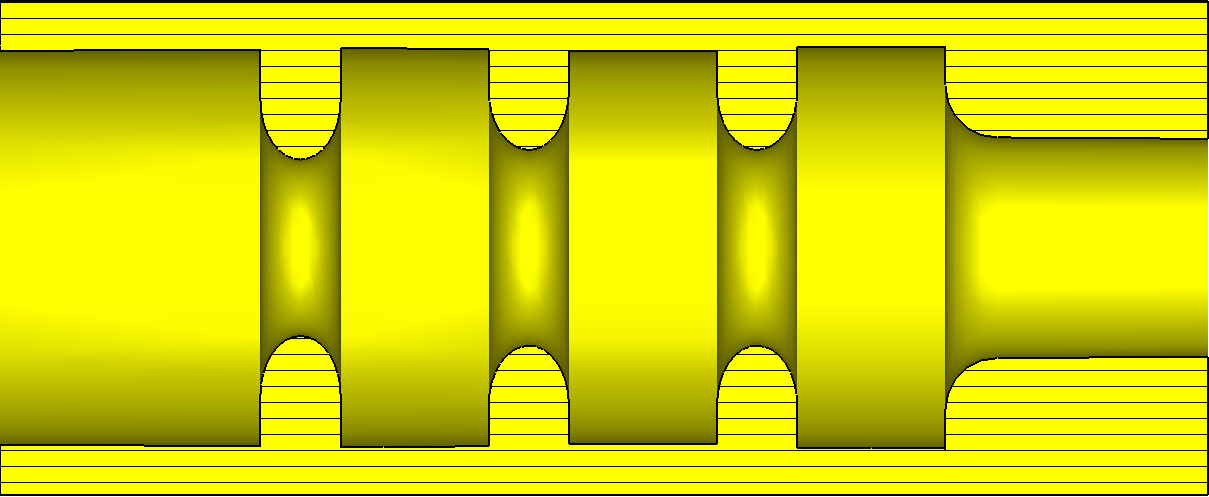 Electric field amplitude
15.12 mm
5.68 mm
Magnetic field amplitude
Multipactor is Caused by Nonzero Er at the Side Wall
Pillbox cavity: no Er component.
Accelerator cavity (Eg = 72 MV/m)
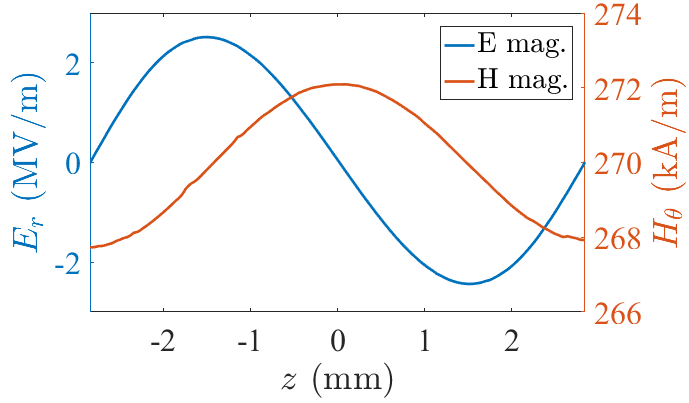 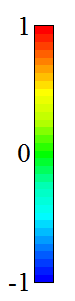 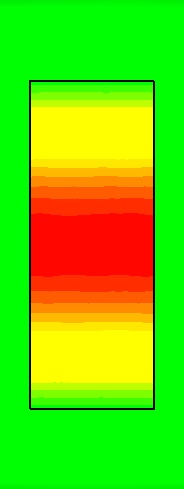 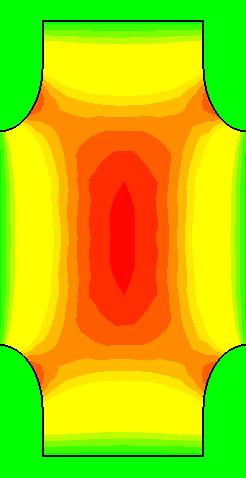 The small Er at the side wall excites electrons in the hundreds of eV energy range causing the multipactor discharge.
Multipactor Modes
Modes are defined by the number of rf periods (N) per cycle.
Radial extent of the trajectories is small, < 0.2 mm
N = 0.5
N = 2
N = 1
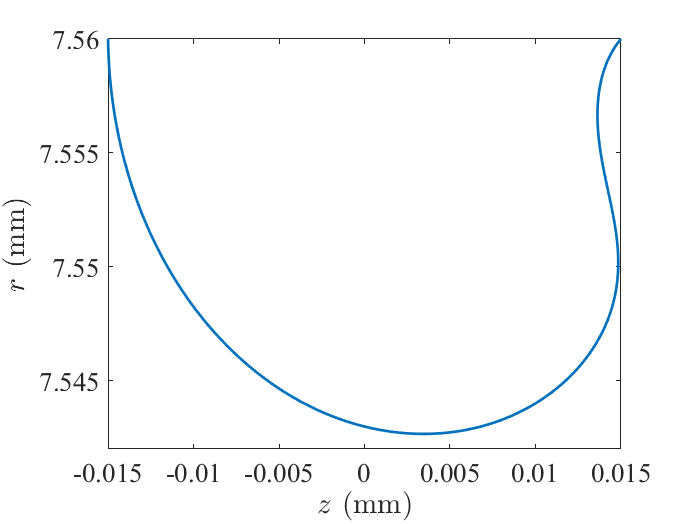 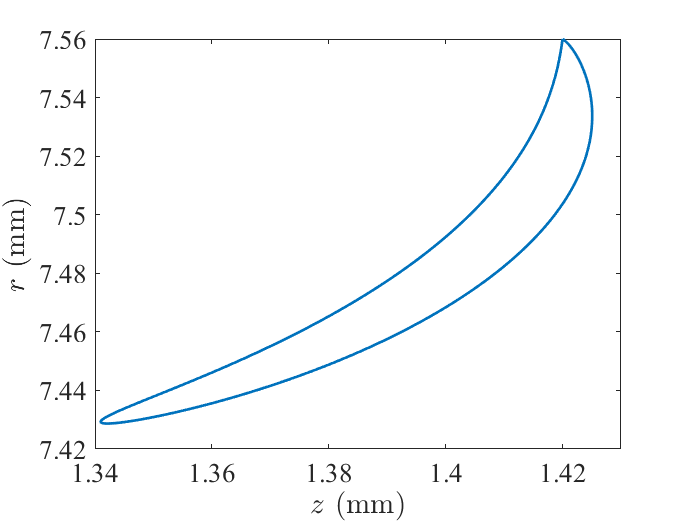 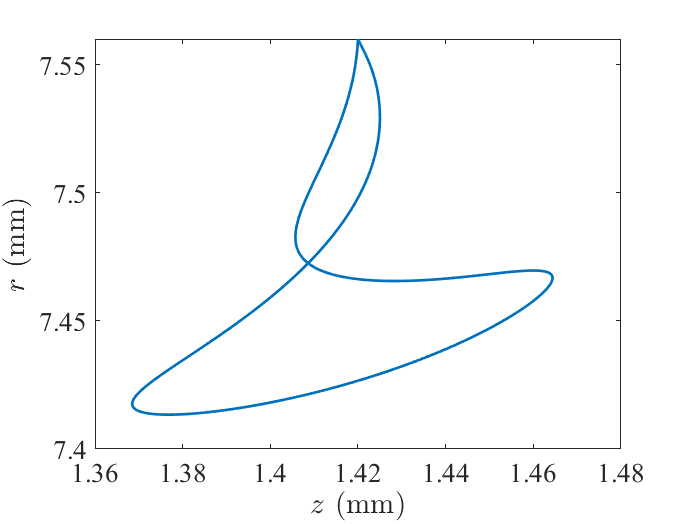 Monitor for Measuring the Side Dark Current
Standing wave single cell structure with side slits for dark current extraction
Two side current monitors
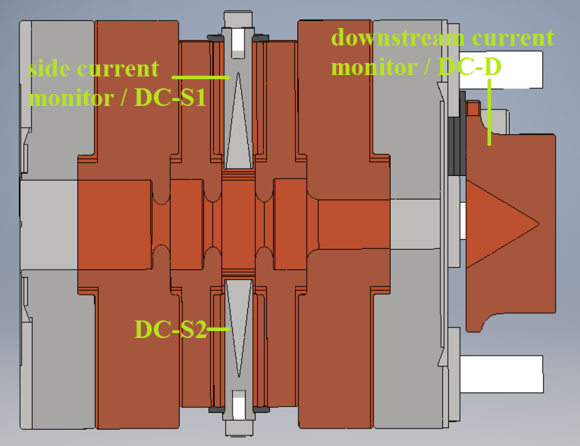 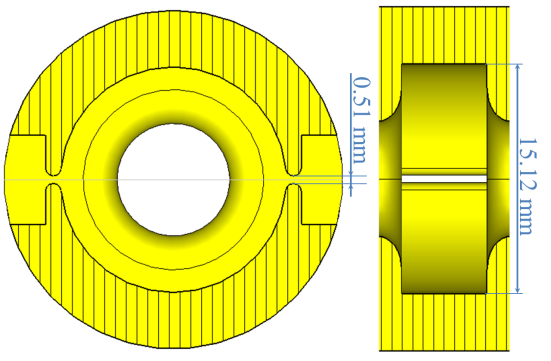 Structure assembly
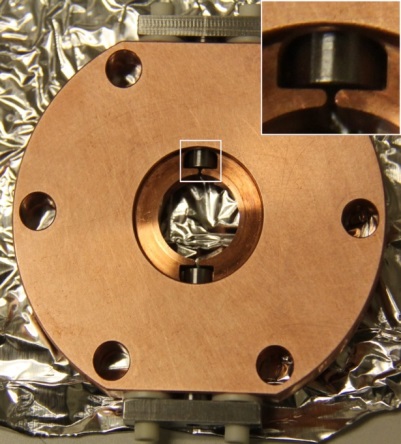 Central cell design
Central cell plate
MIT 17 GHz Accelerator Lab
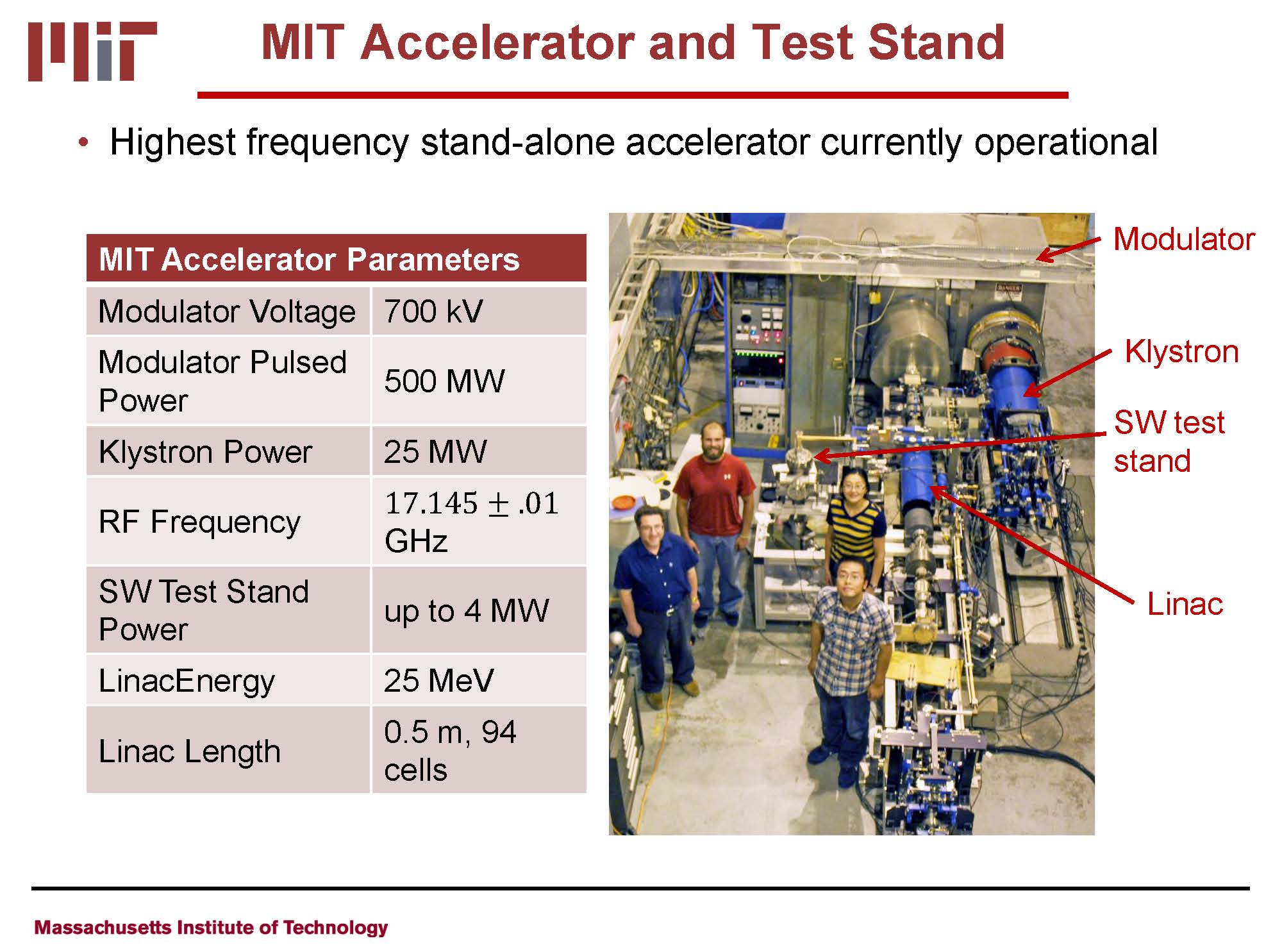 *
*
* Haimson Research Corp.
Experimental Identification of N=1 and N=2 Modes
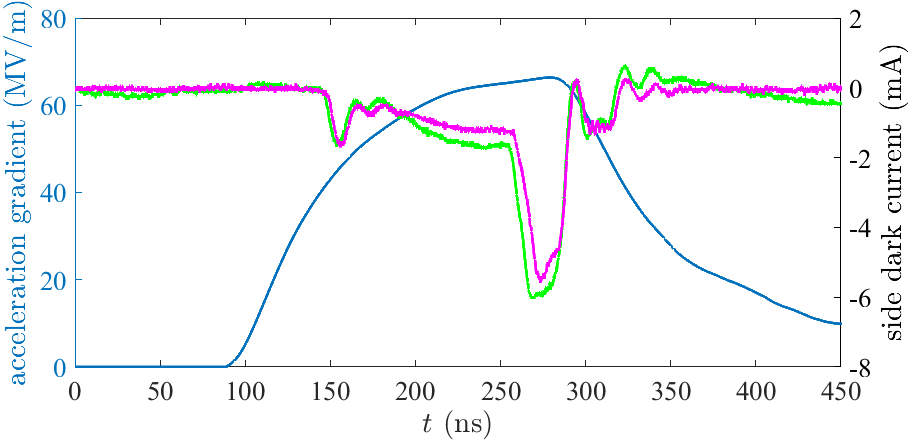 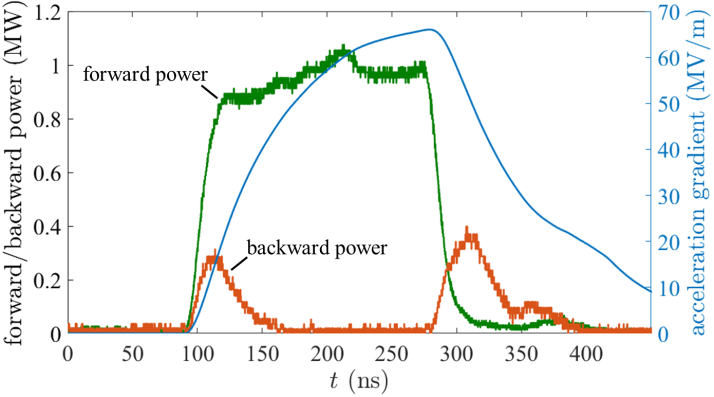 N = 1
Eg ~ 70 MV/m
N = 2
Eg ~ 42 MV/m
Forward/backward power and calculated gradient
Side dark current shows equal emission on two sides
Peaks in the traces correspond to N=2 and N=1 modes
Note the “burn through” effect
Peaks are reduced with processing
H. Xu, M. A. Shapiro and R. J. Temkin, Phys. Rev. – Accel. Beams 22, 021002 (2019).
What is the Effect of the Multipactor Electron Cloud?
Will the electron cloud detune the cavity frequency?
Multipactor electron cloud is modelled by a dielectric layer.
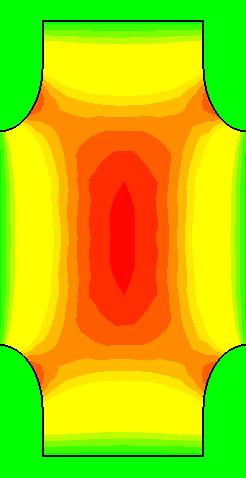 l
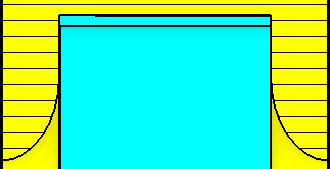 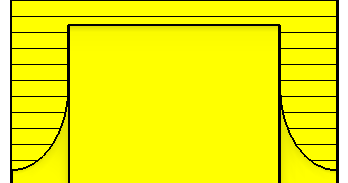 0.15 mm
72 MV/m gradient, N = 1 multipactor trajectory on the side wall.
Layer Thickness Estimate at 17 GHz
Method 1: calculation of the electron multipactor trajectory size.
Method 2: CST PIC simulation.
Example: At 72 MV/m and 17 GHz, N=1 multipactor electron cloud thickness ~0.15 mm by both methods.
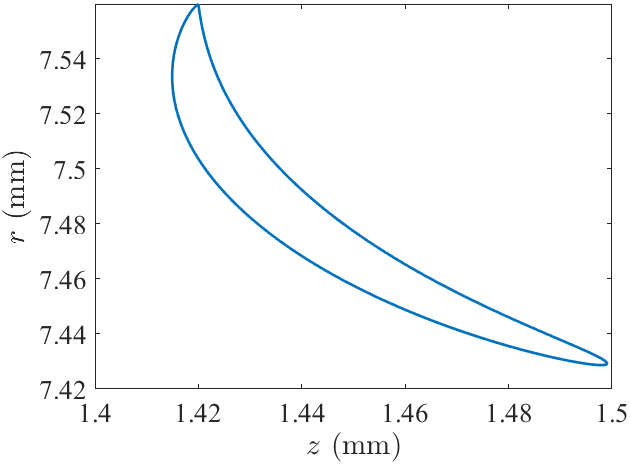 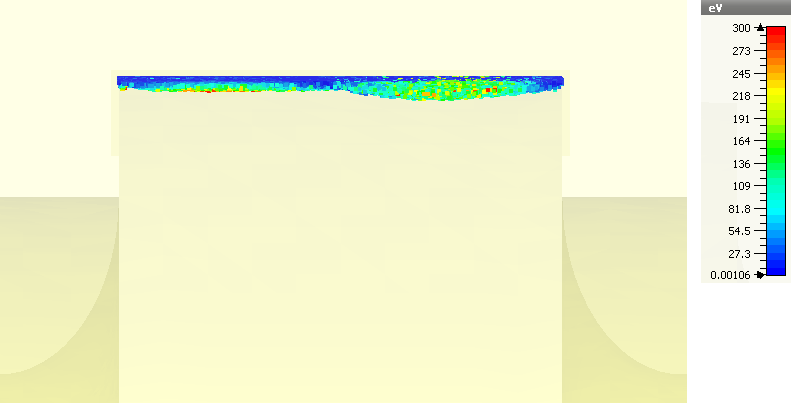 Trajectory calculation
CST calculation
Frequency Detuning of 17 GHz Accelerator Cavity
Dw/w ~ (ne/nc)*(l/R)3
Frequency detuning: 
where ne is the electron cloud density
nc is the cutoff density
l  is the cloud thickness
R is the cavity radius
At 17 GHz, l = 0.15 mm, R = 7.58 mm
Frequency detuning is small, Dw/w << Q-1
Predict negligible detuning effect at 17 GHz
Frequency Detuning of 2.856 GHz Cryo Cavity
2.856 GHz standing wave cavity
Q0=8.5×104 at 40  K
nc = 1x1017 m-3
l = 0.9 mm

Conclusion: Frequency detuning by multipactor may cause power reflection in a copper cryo cavity
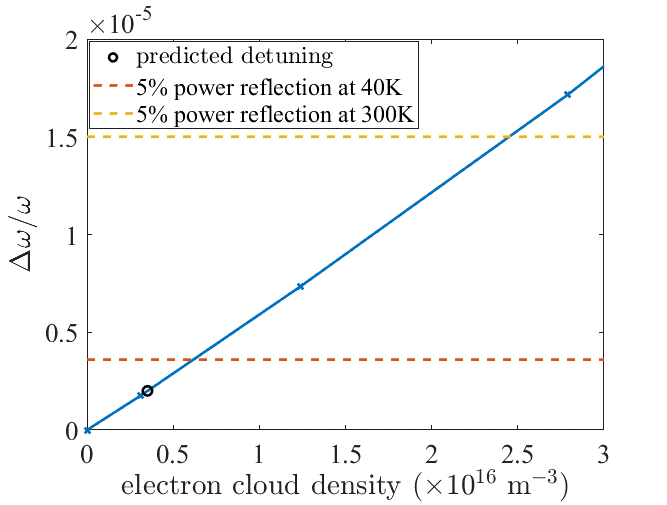 Coated Sidewalls – Multipactor Mitigation
Diamond-like carbon (DLC) and titanium nitride (TiN) coatings were applied on the side walls of the central cell for two different high power tests.
All structures showed the N=1 mode after processing to 2x105 pulses
N = 1
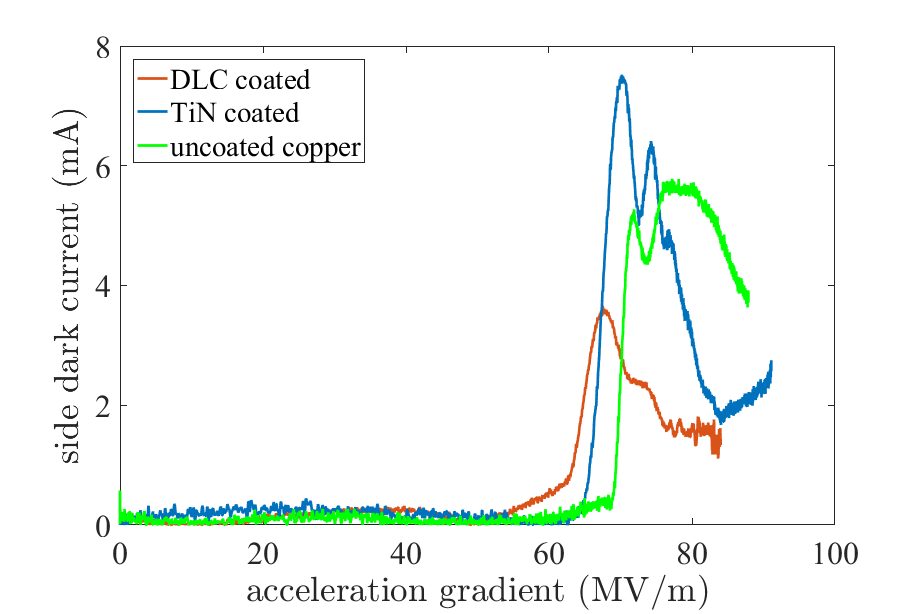 Conclusions
Completed theoretical and experimental studies of multipactor at the side wall of a high gradient accelerator structure.
Measured the N=2 multipactor (~ 42 MV/m) and the N=1 mode (~72 MV/m) using a side wall current monitor, in good agreement with theory
Showed that the multipactor electron cloud does not detune a room temperature cavity but may be an issue in cryo cavities.
Tested DLC and TiN coatings on the side wall to reduce the multipactor intensity.
Acknowledgements
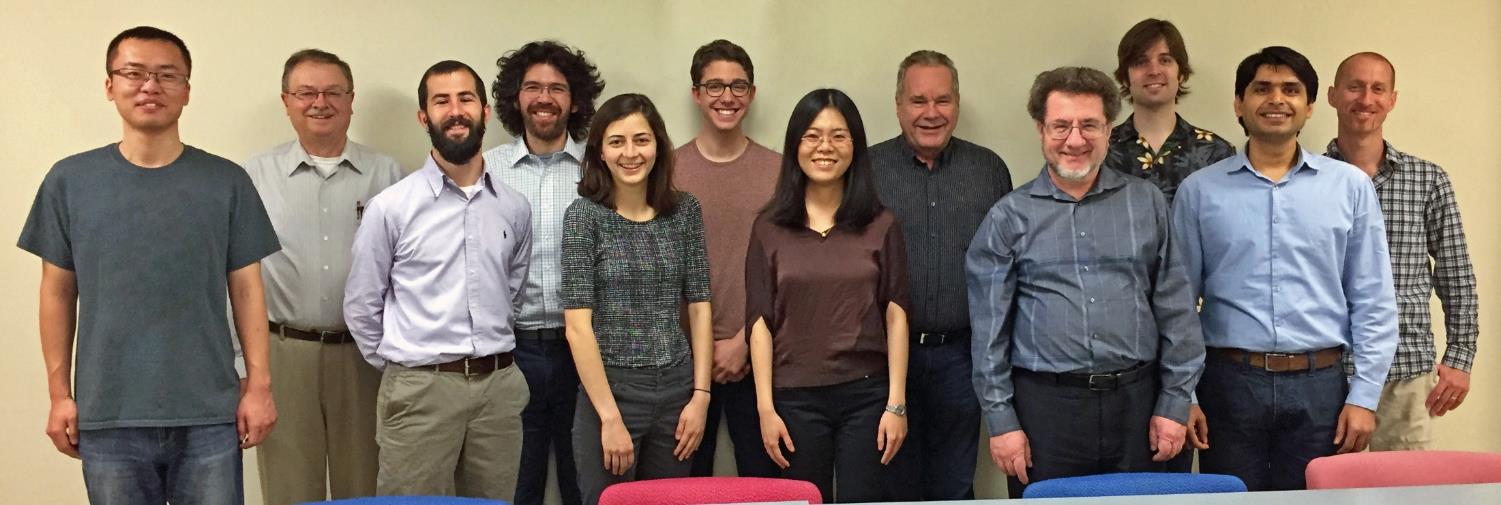 (Left to Right) H. Xu, P. Woskov, J. Stephens, A. Soane, H. Hoffmann, J. Picard, X. Lu, I. Mastovsky, M. Shapiro, S. Schaub, S. Jawla, G. Rosenzweig
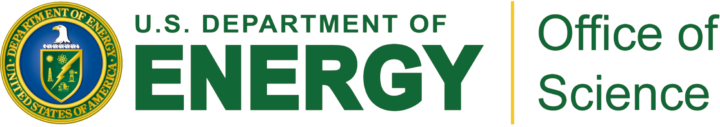